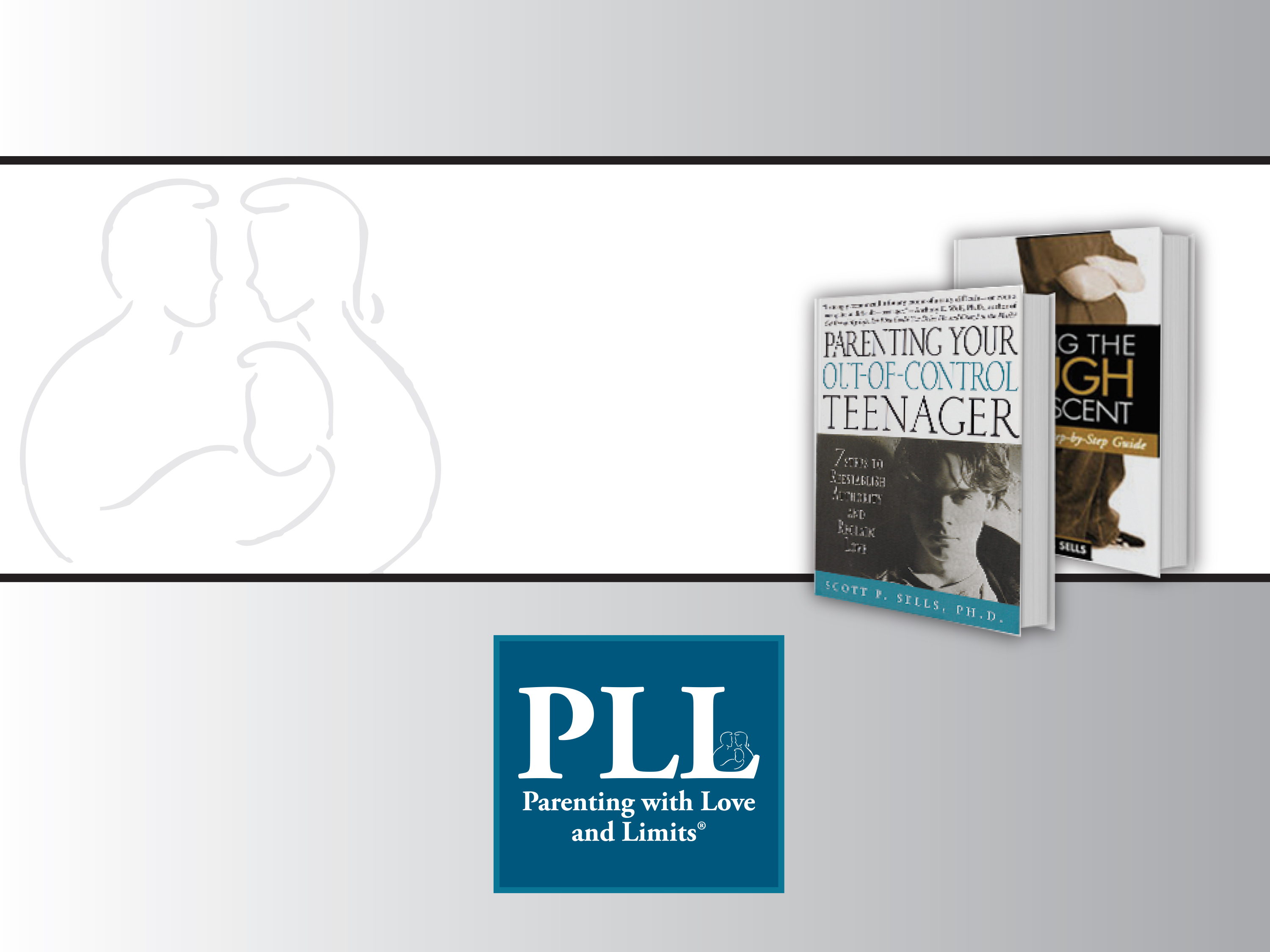 COE:
Year __ of PLL Program
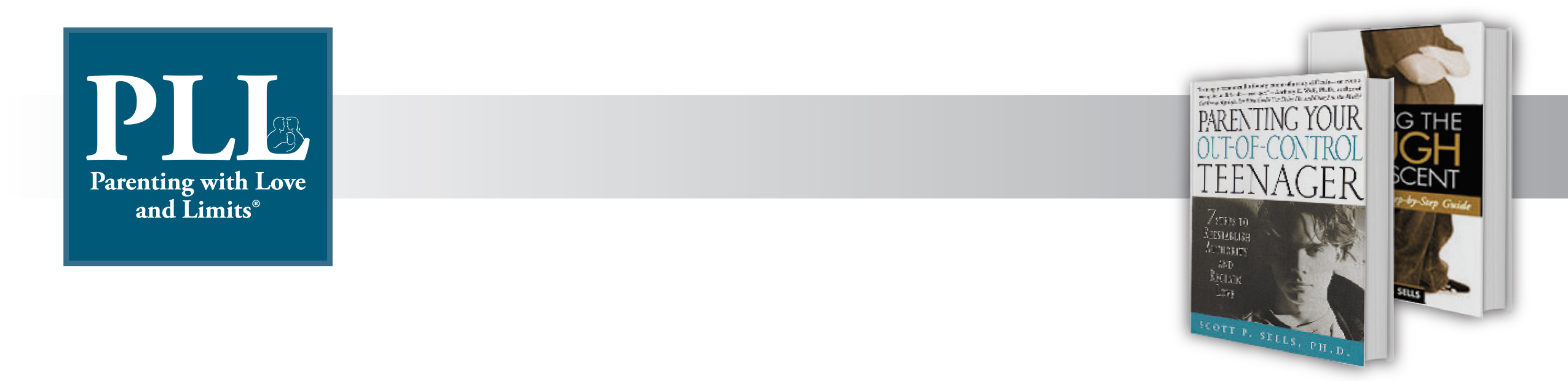 License Period –
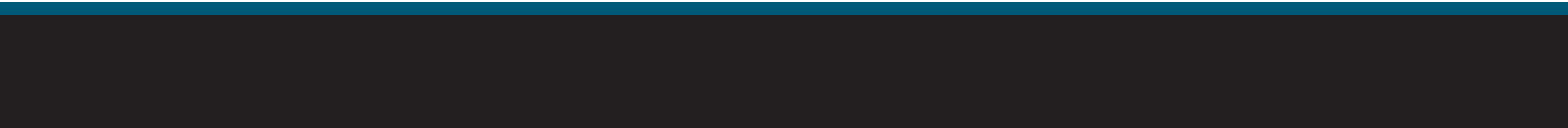 Family Composition Demographics
21%
These statistics only include the __ Graduates and __ Drops and DO NOT INCLUDE the __ youth In Process at the end of the license period or the __ youth Administratively Discharged from the PLL Program.
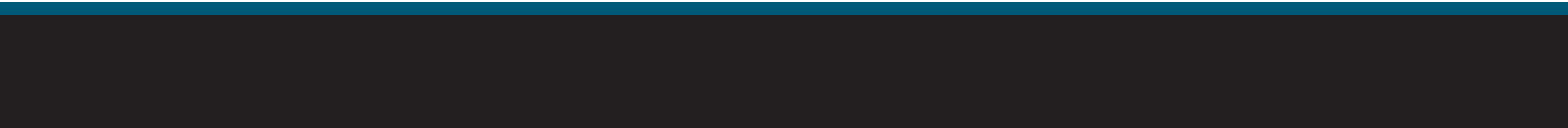 Age Demographics
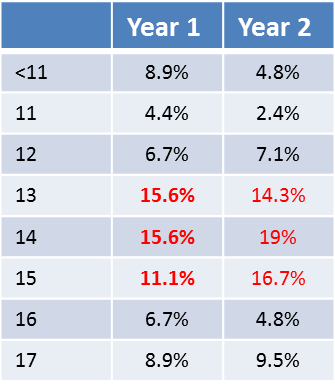 31%
17.2%
17.2%
10.3%
6.9%
6.9%
3.4%
3.4%
These statistics only include the __ Graduates and __ Drops and DO NOT INCLUDE the __ youth In Process at the end of the license period or the __ youth Administratively Discharged from the PLL Program.
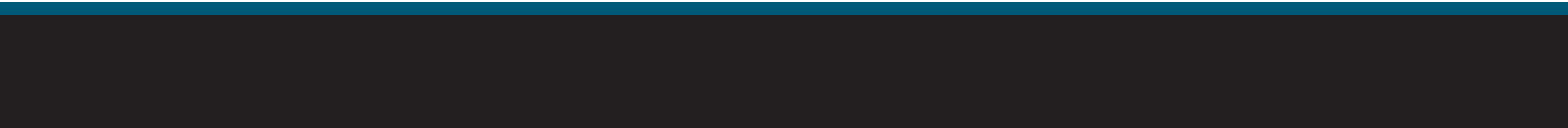 Gender Demographics
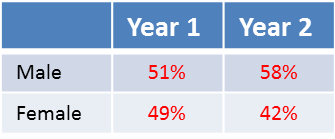 These statistics only include the 24 Graduates and 4 Drops and DO NOT INCLUDE the 23 youth In Process at the end of the license period or the 1 youth Administratively Discharged from the PLL Program.
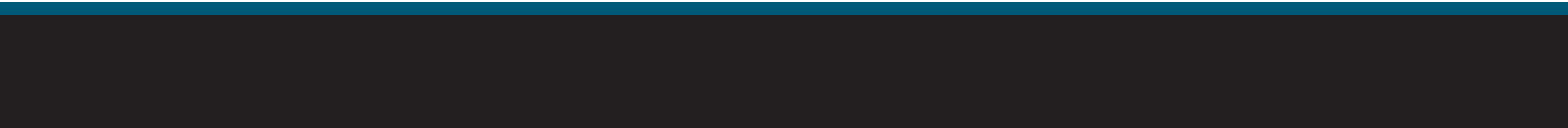 Ethnicity Demographics
These statistics only include the __ Graduates and __ Drops and DO NOT INCLUDE the __ youth In Process at the end of the license period or the __ youth Administratively Discharged from the PLL Program.
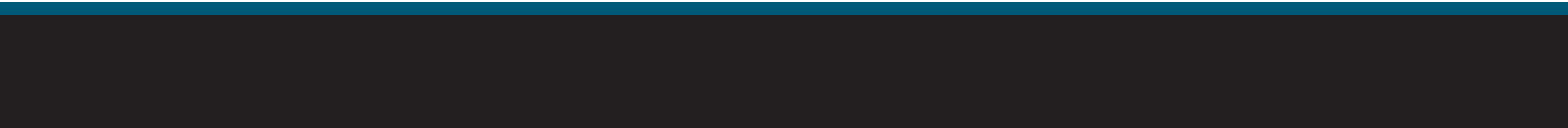 Condition Demographics
These statistics only include the __ Graduates and __ Drops and DO NOT INCLUDE the __ youth In Process at the end of the license period or the __ youth Administratively Discharged from the PLL Program.
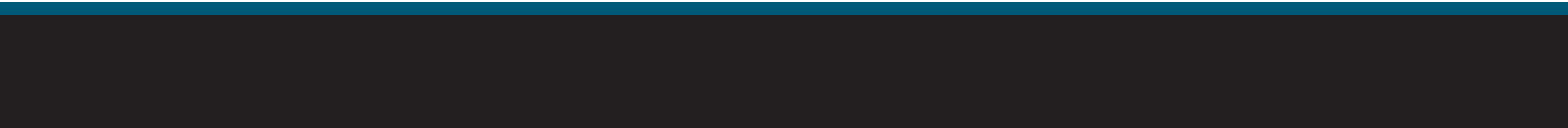 Youth Offense Categories
These statistics only include the __ Graduates and __ Drops and DO NOT INCLUDE the __ youth In Process at the end of the license period or the __ youth Administratively Discharged from the PLL Program.
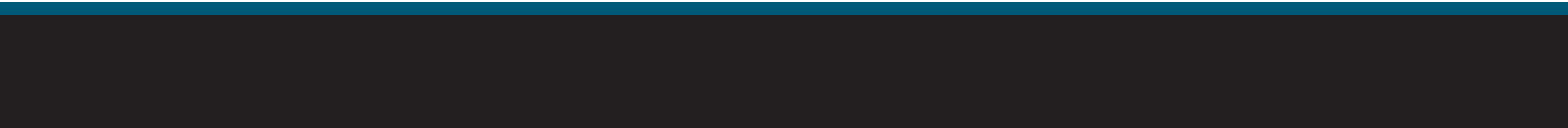 PLL Clinician Model AdherenceYellow = Baseline Met       Green = 80% or Higher
When all the sessions are green, this indicates the clinician has moved into the Intermediate Model Adherence Level; Sessions in Black indicate need to submit a video.
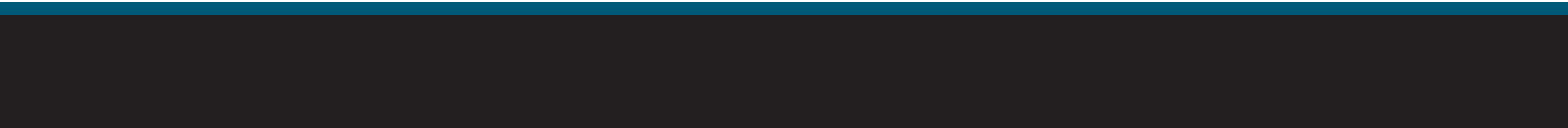 PLL Clinician Model Adherence
(Therapist Name) is currently in the (Beginner, Intermediate, Advanced) level of Model Adherence.  
When all the sessions are green, this indicates the clinician has moved into the (Intermediate, Advanced) Model Adherence Level
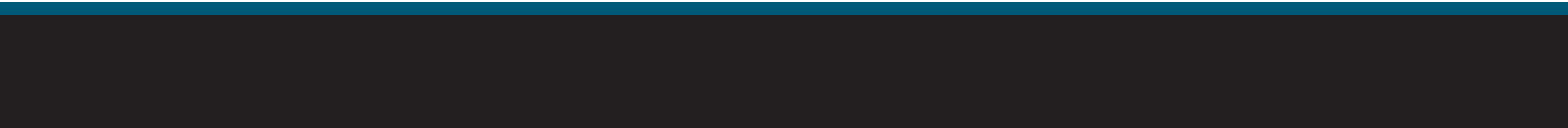 Administration of Internal Measures
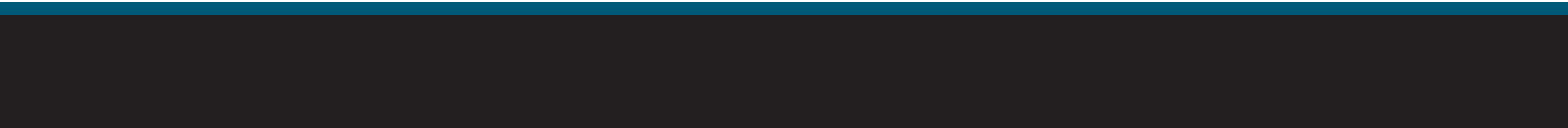 Administration of Internal Measures
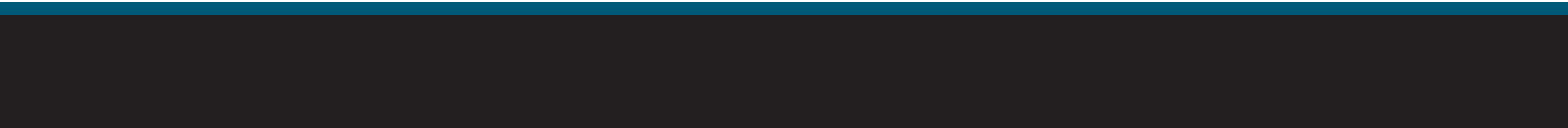 Analysis of Child Behavior ChecklistPre-Post Means
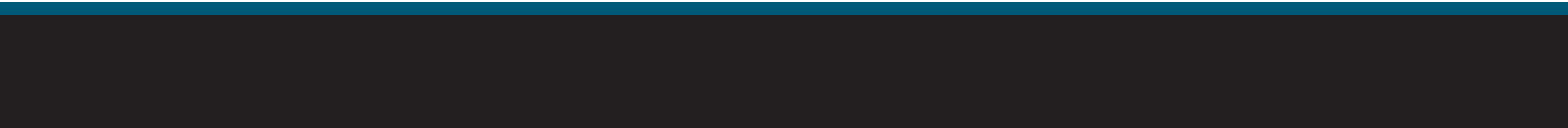 Analysis of FACES IVPre-Post Means
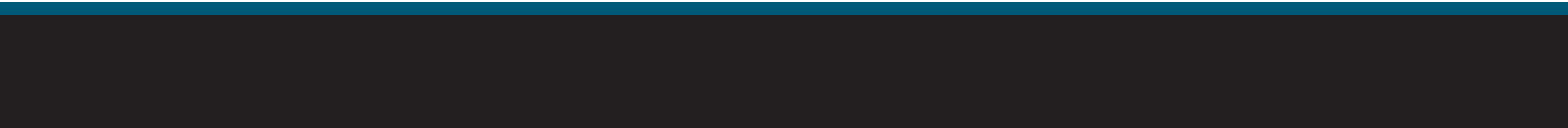 FACES IV – Family Cohesion Scale
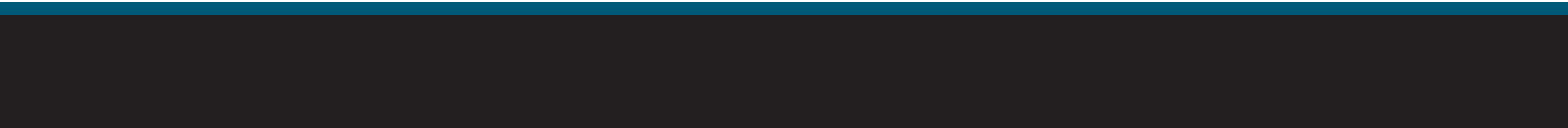 FACES IV – Family Communication Scale
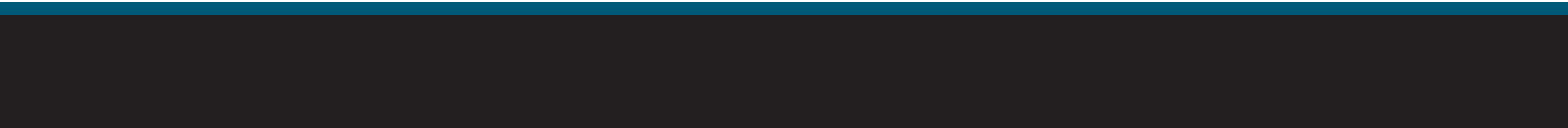 FACES IV – Family Satisfaction Scale
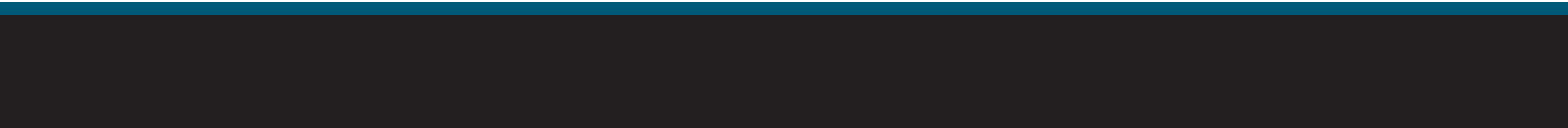 Stage of Development
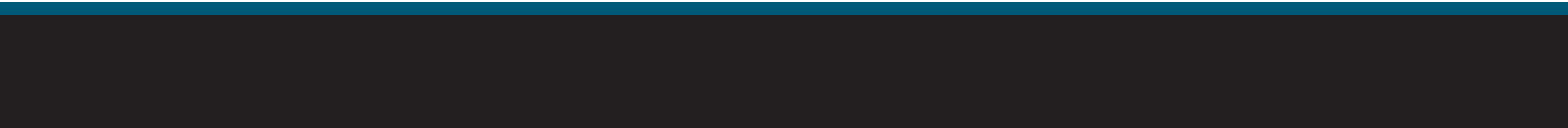 Current Stage – Red Font                      Goals – Blue Font
Needed Improvements for Year Two
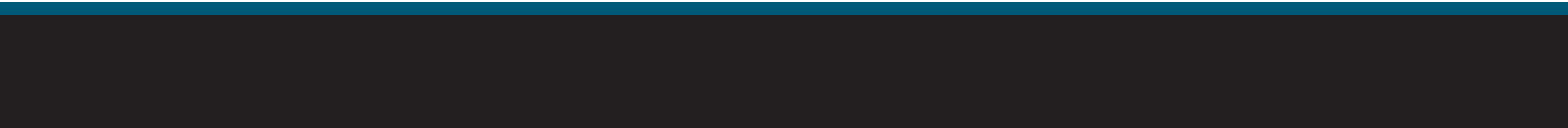 [Speaker Notes: Please note:   This document will serve as a compass for your agency to determine what is concretely needed to move beyond survival mode and developmentally into the other three stages. Transportability is defined as: “The ease of which a service provider can take the concepts of the PLL model and integrate them into the real world with real families.” 
 
All new COE's begin in the Survival Stage.  To move out of Survival Stage ALL minimum measures must be met in the respective developmental stage.  Example: After first year COE meets 4 out of 5 areas checked in Stable and 1 area remains unchecked in Survival.  The COE will remain at Survival status.   
Stages are assessed at the end of each license year.  However, for new or added therapists, the COE will be given a grace period of one group cycle for the new therapists to achieve their model adherence baseline in order for a COE to remain in their Stage before moving back to Survival.]
PLL Team Big Rocks
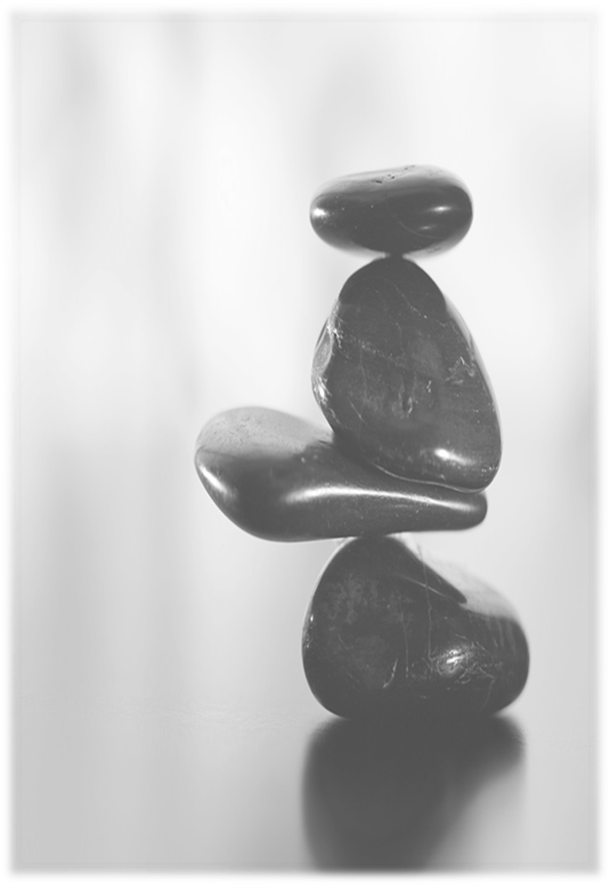 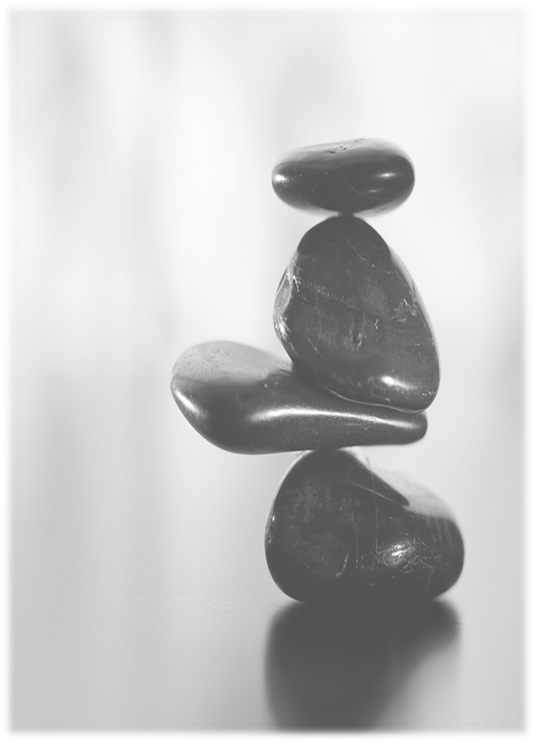 PLL Reentry Therapist

1. Review of MI Intake and rapport building

2. PLL Groups

3. Schedule family therapy sessions

4. Coaching–Phases 1-3 and Wound Work before youth returns home

5. Coaching 4 after youth returns home
PLL Case Manager

1. Initial MI Intake & administration of Pre-post- & post-posttests

2. CBAT-Monthly Meeting

3. Assist with PLL Groups

4. Attend MDT meetings and advocate for early release

5. Case Management with family through 90 days of Aftercare
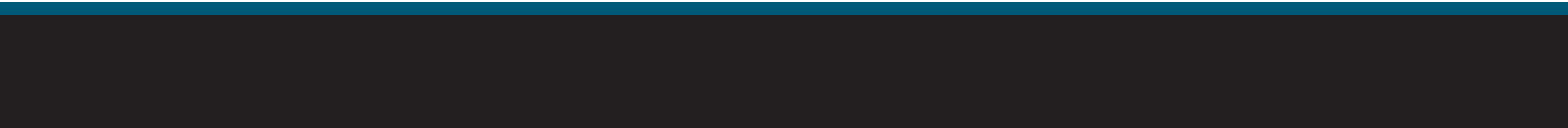